CSUB CASH HANDLING TRAINING CERTIFICATION
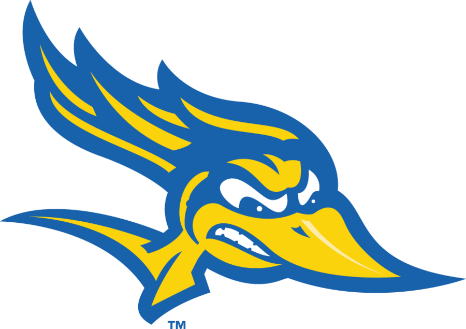 Cash Handling Training
The purpose of this training is to inform and provide resources for satellite cashiers and occasional cash handlers so that our campus can be in compliance with the CSU policies and procedures.
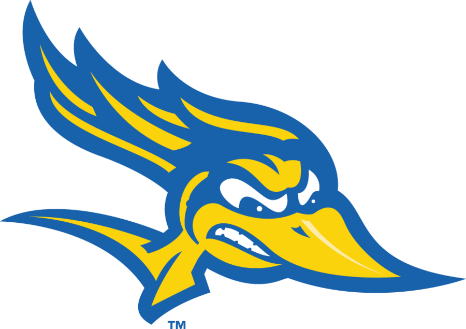 Responsibilities of Cash Handling Locations
Prior to collecting cash/cash equivalents for goods or services, all departments, auxiliaries, and other entities/organizations, events, must be pre-approved by the University Controller.   To request authorization to collect payments, the following forms must be completed:
Request to Establish/ Maintain Cashiering Collection Point form
Cash Handling Annual Review Questionnaire Risk Assessment form

Per ICSUAM 6201.00, “employees with direct access to, or control over, cash, checks, other cash equivalents, credit cards, and/or credit card account information are considered to hold Sensitive Positions and are subject to background checks in accordance with HR Coded Memo 2005-10 and/ or its successor policy.”   

**Department management is responsible for contacting HR about obtaining the appropriate background and employment verification when hiring employees into cash handling related positions.
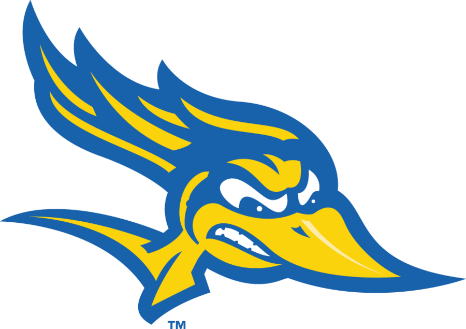 Training
Locations authorized for collecting cash must adhere to all applicable state, CSU, and University policies and procedures. Individuals involved in the cash handling process are responsible for the respective functions related to the approved location. 

Upon authorization of a cash handling location, training is required for all employees handling cash and/or supervising the function. After the initial training, an annual refresher training (in-person or on-line) is required for all employees handling cash and/or supervising the function.
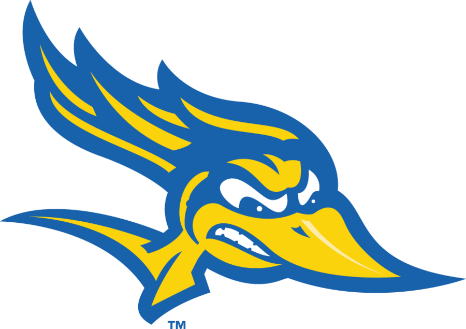 Physical Security and Cash Handling Locations
Each individual who receives or has custody of University cash and cash equivalents will be held accountable for cash and cash equivalents under his or her control.
Any location involved with cash handling processes is subject to an unannounced cash count and verification of funds by Main Cashiering. Verification of cash balances must be performed in the presence of the employee with accountability of the funds.  The audit must be documented.
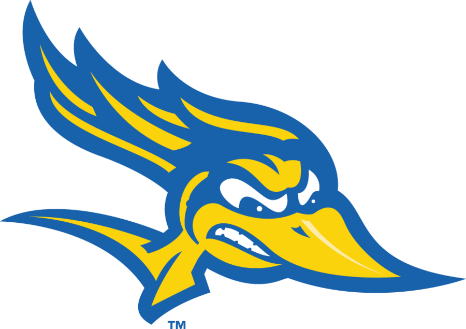 Physical Security and Cash Handling Locations
All forms of cash and cash equivalents must be physically secured using security systems, lockable receptacles, vaults, or safes. Generally, any amount of cash that exceeds $1,000 must be maintained in a vault or safe. 

Amounts under $1,000 should be maintained in a lockable receptacle. 

Cash and cash equivalents held by the Main Cashiering, satellite cashiering, or occasional cash handling unit must not be retained in desk drawers or standard file cabinets since they are easily accessible and provide no security or safeguarding of funds.
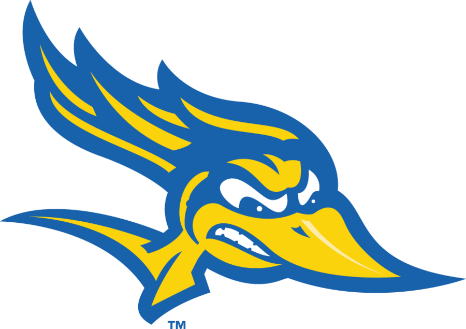 Physical Security Standards

Cash and cash equivalents must always be secured in a storage receptacle or burglarproof/fire resistant safe.  Requirements for lockable receptacles or burglarproof/fire resistant safes to store cash and cash equivalents are below:
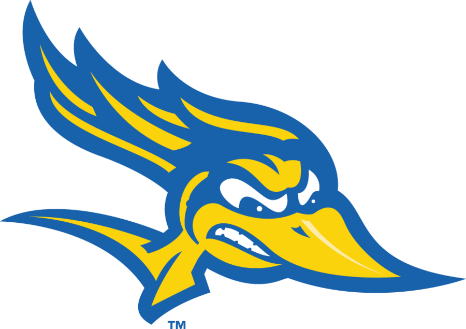 Vault/Safe Combination Requirements
- Current documentation must be maintained showing authorized employees who have access to combinations and/or keys, including his/her date assigned.
- Combinations must be changed when an employee leaves the Cash Handling Unit or on a three-year cycle and documented.
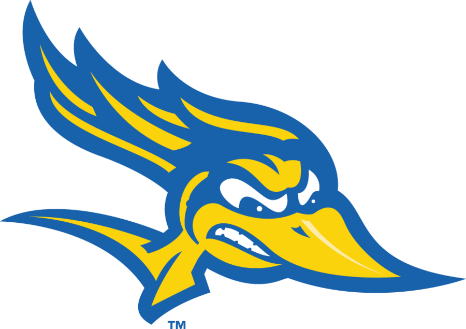 Transportation Standards
Transportation of deposits must always be a high priority and should not conform to any regular schedule. 
Transporting deposits between Cash Handling Units or to the bank will be accomplished in a secure manner to protect the individuals, cash, and cash equivalents involved. 
Cash deposits must be hand‐carried by authorized campus employee to the Main Cashier. 
Cash Handling Units shall deposit to the Main Cashier and/or bank, whenever excess cash and cash equivalents accumulatively exceeds $5,000. Deposits meeting or exceeding these thresholds require a campus police escort of armored car.
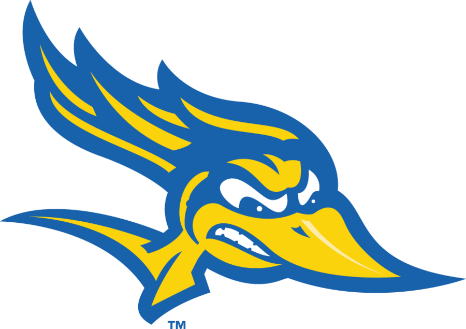 Robbery Prevention and Safety
Per CSU policy, if more than $2,500 in cash and cash equivalents is regularly on hand, a manual robbery alarm system or other appropriate measure must be installed for use to alert Campus Police or local law enforcement in the event of a robbery or other irregularity. 

If more than $25,000 in cash and cash equivalents is stored overnight, an automated alarm system is required to alert Campus Police or local law enforcement if the storage area is entered after business hours.
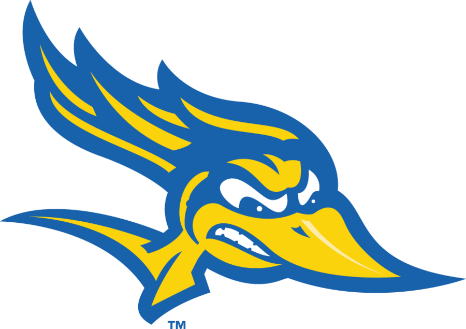 Segregation of Cash Handling Duties
Policy Number:  6202.00
Overview:
Departments on campus must make every effort to ensure that key tasks (e.g. receipt, reconciliation, entering journal entries) shall be performed by different personnel. 

Separation of duties must be maintained when cash or cash equivalents are received and no single person should have complete control.
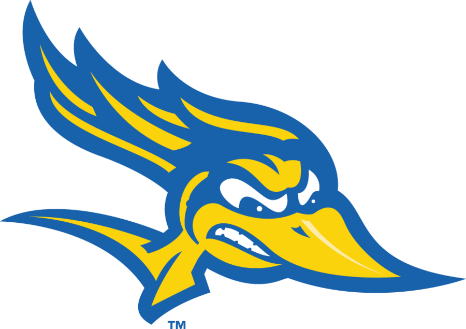 Separation of duties requirements (continued):
The storage and inventory of blank receipt stock must be handled by someone other than a Cashier.
The person collecting cash, issuing cash receipts, and preparing the departmental deposit must be someone other than the person performing the monthly review of the general ledger, the person maintaining accounts receivable records, or the person following up on collectibles.
All payments accepted must have a numbered receipt issued to the customer.
Deposit counts must be verified by a second person.
All voids and refunds must be approved by a supervisor withinthe department. In case of an emergency and the supervisor is not available, main cashiering can be contacted for a void.
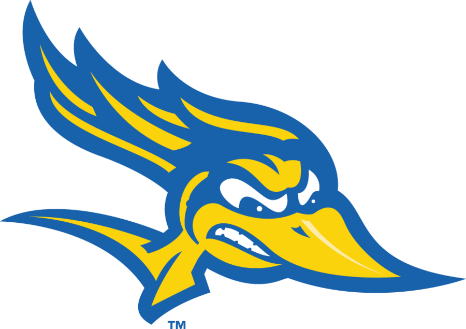 Separation of duties requirements (continued):
Individual accountability must be maintained and documented for all cash handling procedures: 
Each Cashier must be assigned a unique user ID, login, password, and cash fund not accessible by or shared with other individuals. 
The Unit must provide a cash register drawer, a cash drawer insert or another secure cash receptacle to which only the cashier has access. 
An endorsement stamp or its mechanical equivalent will be used to restrictively endorse for deposit all cash equivalent instruments as soon as possible but no later than the close of business on the date of receipt.
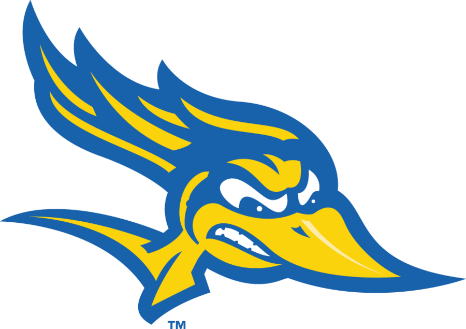 Separation of duties requirements (continued):
Cashiers must lock all cash and cash equivalents in a drawer or other secure receptacle whenever leaving the immediate area.
Mailed payments must be verified, processed by a separate individual, and restrictively endorsed for deposit or electronically deposited by the close of business on the date of receipt.
All cash transfers must be documented and the documentation of accountability maintained by category (i.e., currency, checks and other forms of payment).
**Additionally, each department is required to have their own written back-up policy in the event the custodian is out of the office.
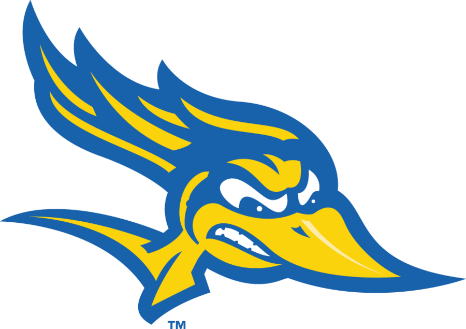 Acceptance of Cash and Cash Equivalents
Cash handling locations may accept U.S. currency, coins, and checks. All checks must be made payable to as follows: 

• California State University 
• California State University, Bakersfield 
• CSUB 
• California State University, Bakersfield Foundation 
• California State University ASI, Inc. 
• California State University Student Union 
• California State University Student Rec 

All cash handling locations that accepts cash equivalents are required to have an official campus endorsement stamp. The main Cashiering location is responsible for ordering, issuing, and securing bank endorsement stamps on campus.
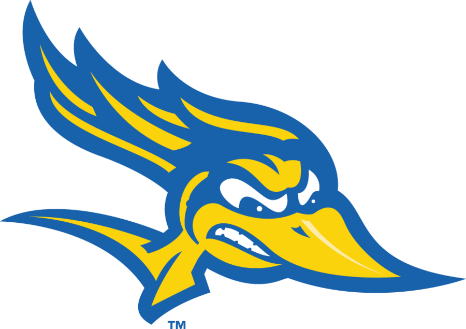 Acceptance of Cash and Cash Equivalents
Checks accepted by the University must contain all legally required elements including: 

Date: The date cannot be a postdated or stale dated. A postdated check is when the date on a check has not yet occurred. A stale dated check is one that is more than 6 months old. The FDIC does not obligate a bank to accept a check more than 6 months old. 

Payee: This is the person, business, or organization in which the check is written. In this case, it would be the University. 

Legal line: This is the section of the check in which the check dollar amount is in written word. This amount should agree to the numeric amount. 

Signature: The person writing the check must sign. The check is not valid without a signature.
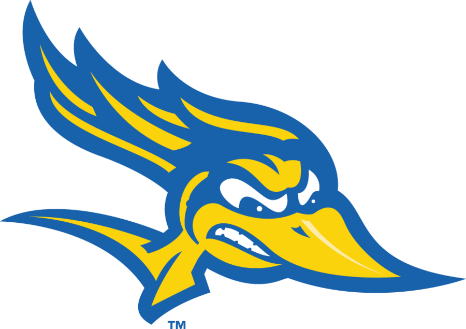 Depositing Cash and Checks (continued)
All other cash handling locations must deposit to the main Cashiering locations in a timely manner, and at least within five (5) business days of receipt. Whenever cash exceeds $1,000 or cash and cash equivalents accumulatively exceeds $5,000, cash handling locations must deposit at the main Cashiering location.

Cash handling locations have the responsibility of ensuring that deposits are balanced and recorded accurately. If cash handling locations are not cautious and errors regularly occur, cash handling privileges will be suspended or terminated.
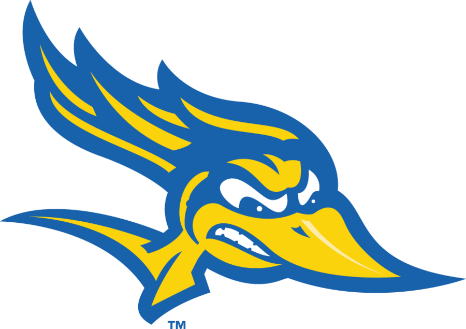 Cash Overages & Shortages
Cash overages and shortages occur when:

The incorrect change is given.
Mixing money between drawers.
Dishonesty exists.
The incorrect payment amount is posted to the system.
Cash Overages should be credited to an overage account at the time of receipt. Repeated occurrences of overages and shortages may lead to revocation of cash handling privileges to the department.  
Counterfeit currency returned by the bank are recorded as a cash shortage and referred to campus University Police Department.
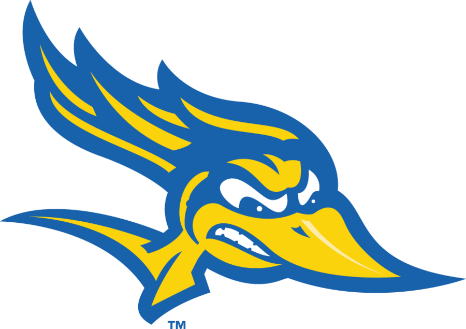 Credit Card Policy
Policy Number:  6340.00
Overview:

Credit card payments will only be accepted at approved locations, using an approved CSU merchant card processor. All individuals that handle and/or plan to handle credit cards must be pre-approved and go through the proper procedures.
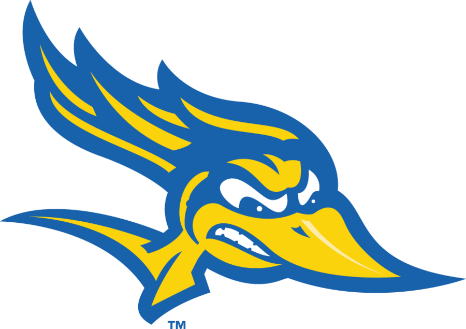 Credit Card Acceptance
All individuals on campus that handle and/or plan to handle credit cards must:
Have a proper background check through Human Resources.
Complete PCI compliance training (this training can be requested by contacting the CSUB Helpdesk.)
Obtain user access and permission through main cashiering.

**The MPP of the location, department, or school, whether he/she handles credit cards or not, must complete all training and background checks required. Additionally, the MPP is responsible to contacting HR about any individuals that need to go through the proper background check.
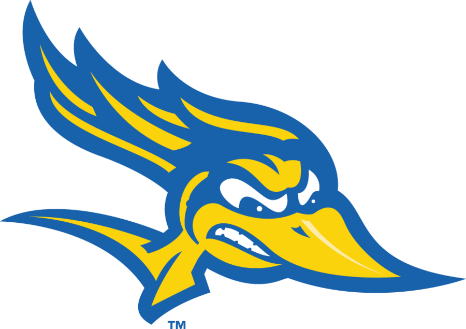 Additional Credit Card Policy Information
The Student Financial Services Associate Controller is the main point of contact for credit cards inquiries. For approval to accept credit cards, departments must contact the main cashier’s office.
California State University, Bakersfield does not accept credit cards at the Main Cashier’s location. In addition, satellite cashiers may not take credit card payments over the phone unless approved by the AVP of Business & Administrative Services/Controller.
The University will not accept payment by email or fax transmission.

All voids must be approved by a supervisor.
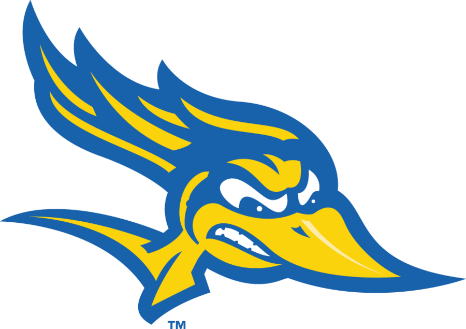 Petty Cash Funds and Change Funds
Policy Number:  6320.00
Overview: Petty cash, change funds, and one-time change fund can be requested through the cashier’s office based on the department’s business need. 
Forms and instructions are available in the cashier’s office.

Please refer to CSUB Policy 100.1 – Cash Handling Policy - Section V.
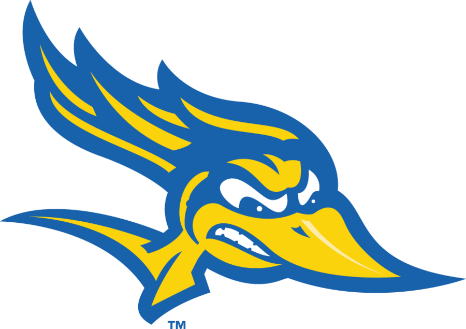 Petty Cash Change Fund Audits

Unannounced audits of a PCC Fund shall be documented and done by someone other than the custodian or the custodian's supervisor. Unannounced audits shall be done conjointly by at least two CSU personnel at a minimum frequency as shown below. 

 $200.00 or less-- ​Annually 
$200.01 to $500.00 ​-- Quarterly  
$500.01 and more​-- Monthly 

.
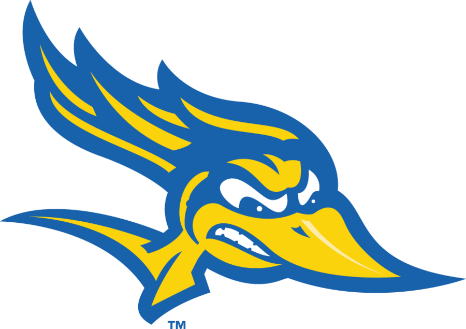 Petty Cash Change Fund Security

When not in use, a PCC Fund's cash shall be placed in a safe or locked receptacle in a properly secured area with access by only authorized personnel. Petty Cash Funds and Change Funds shall be separately maintained and not commingled. The integrity of a PCC Fund shall be maintained at all times.

When a PCC Fund is no longer needed or upon separation or transfer of its PCC Fund Custodian, the PCC Fund shall be closed out, reconciled, and its cash re-deposited at the cashiering office. Transfer of a PCC Fund to another person is not authorized. A new documented request is required to re-establish a closed PCC Fund.
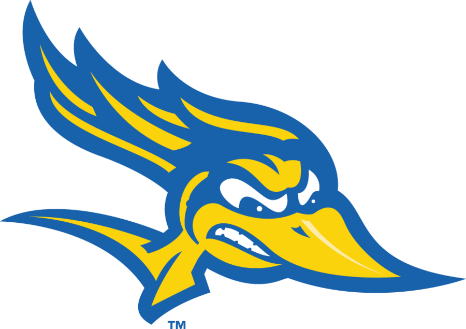 Change Fund Transaction Restrictions
Cash handlers shall not exchange checks for currency to make change for each other's Change Fund. All change-making shall be done by a PCC Fund Custodian from the Change Fund's reserve.

Petty Cash Change Fund Theft
In the event of theft, Campus Police shall be notified immediately. A request should be submitted requesting reimbursement of a PCC Fund including at minimum the following:
Date and time of theft
Amount of theft
Circumstances involved
Copy of police report
Prevention measures taken to mitigate future occurrences of theft
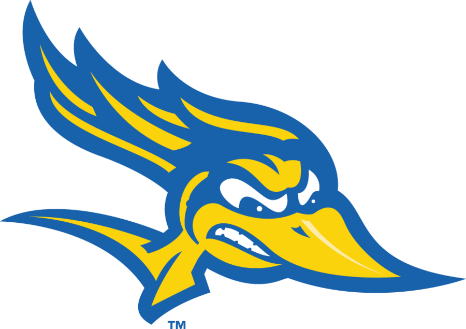 Once you have read the PowerPoint, please complete the Cash Handling Training Annual Certification Form and submit it to Main Cashiering.If you have any questions, please feel free to contact Main Cashieringp: 661-654-3222e: cashiersoffice@csub.edu
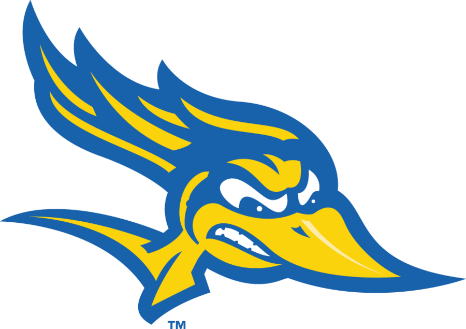 Additional Information
For additional information and resources, refer to…..CSUB Cash Handling Policy 100.1 https://csyou.calstate.edu/Policies/icsuam/Pages/Section-6000.aspxCash Handling Application & Forms are available at:https://www.csub.edu/forms/sta_fac/cat/cash/index.html
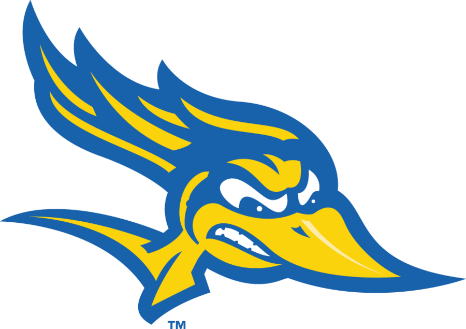